聖公會李兆強小學
2020/2021年度
下學期 活動二 
感恩我是兆強人
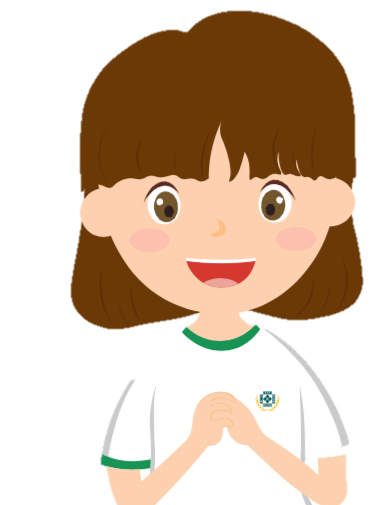 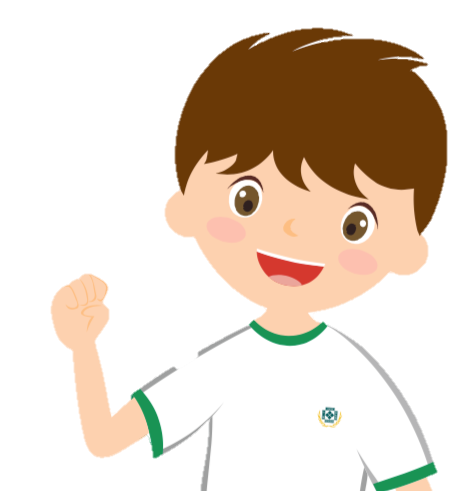 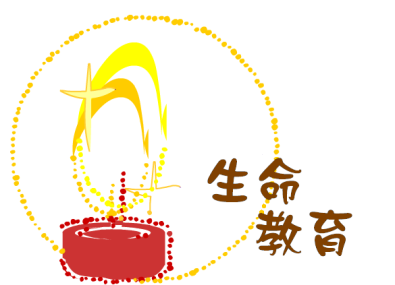 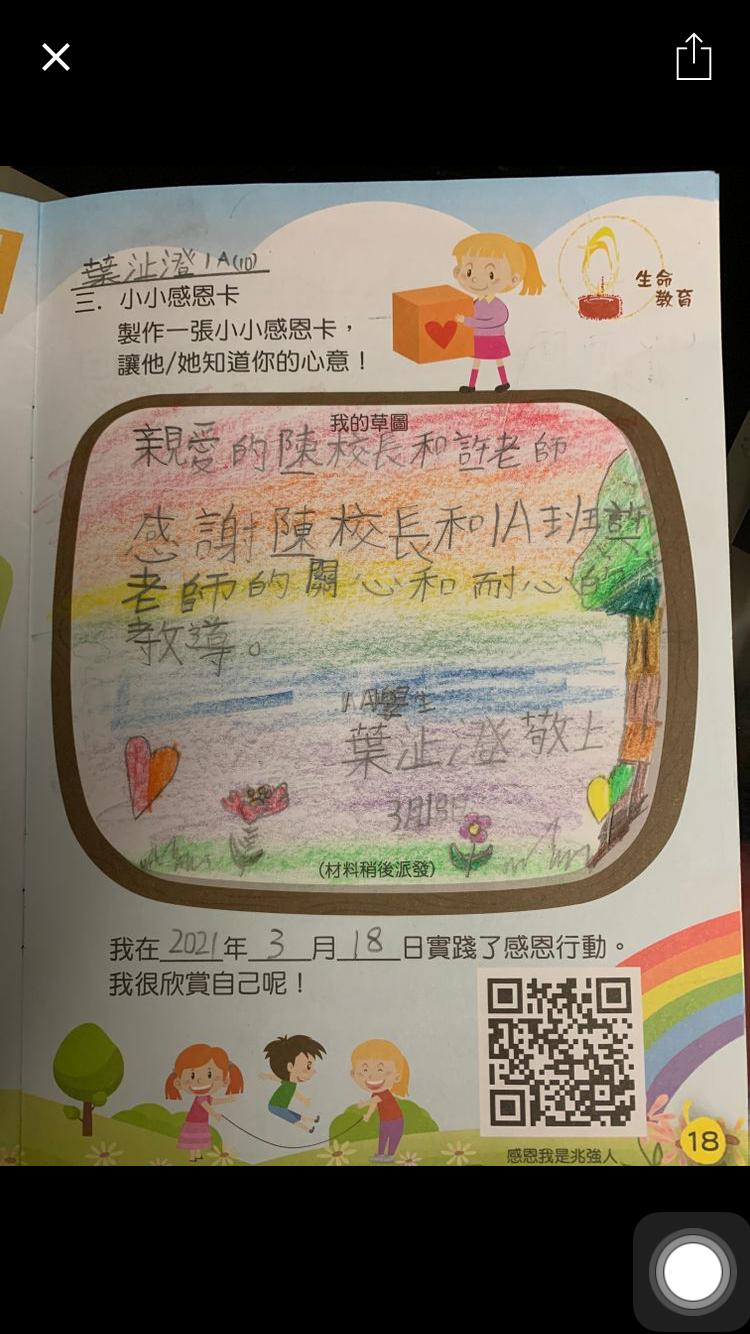 1A 葉沚澄
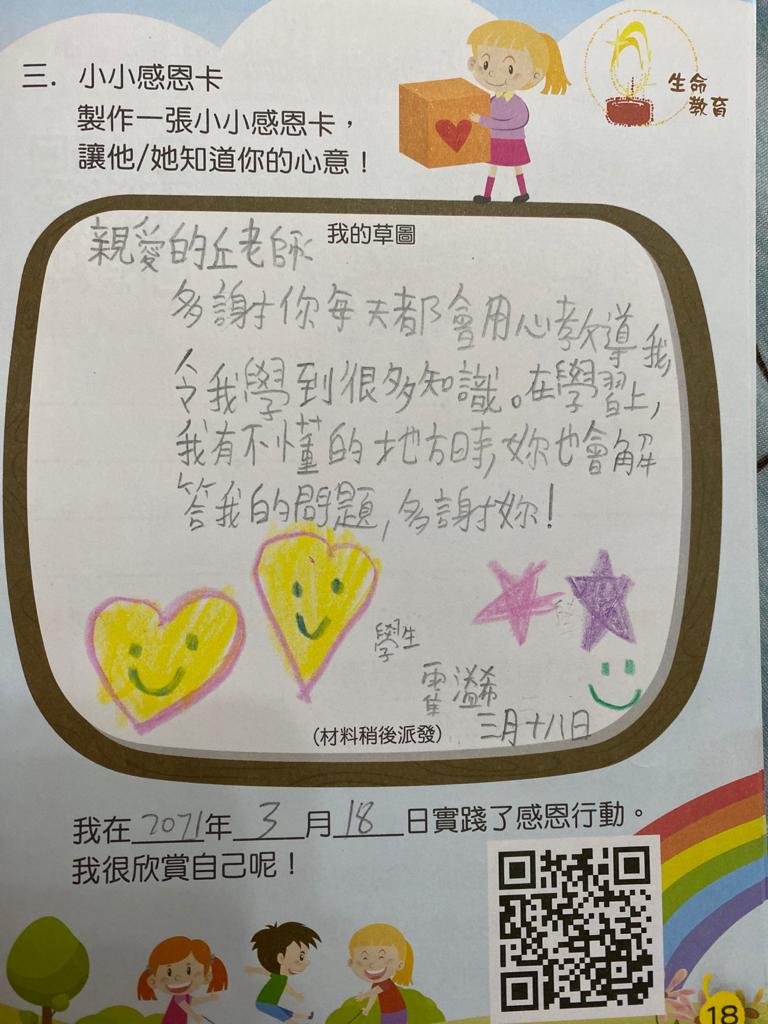 3A 霍溢希
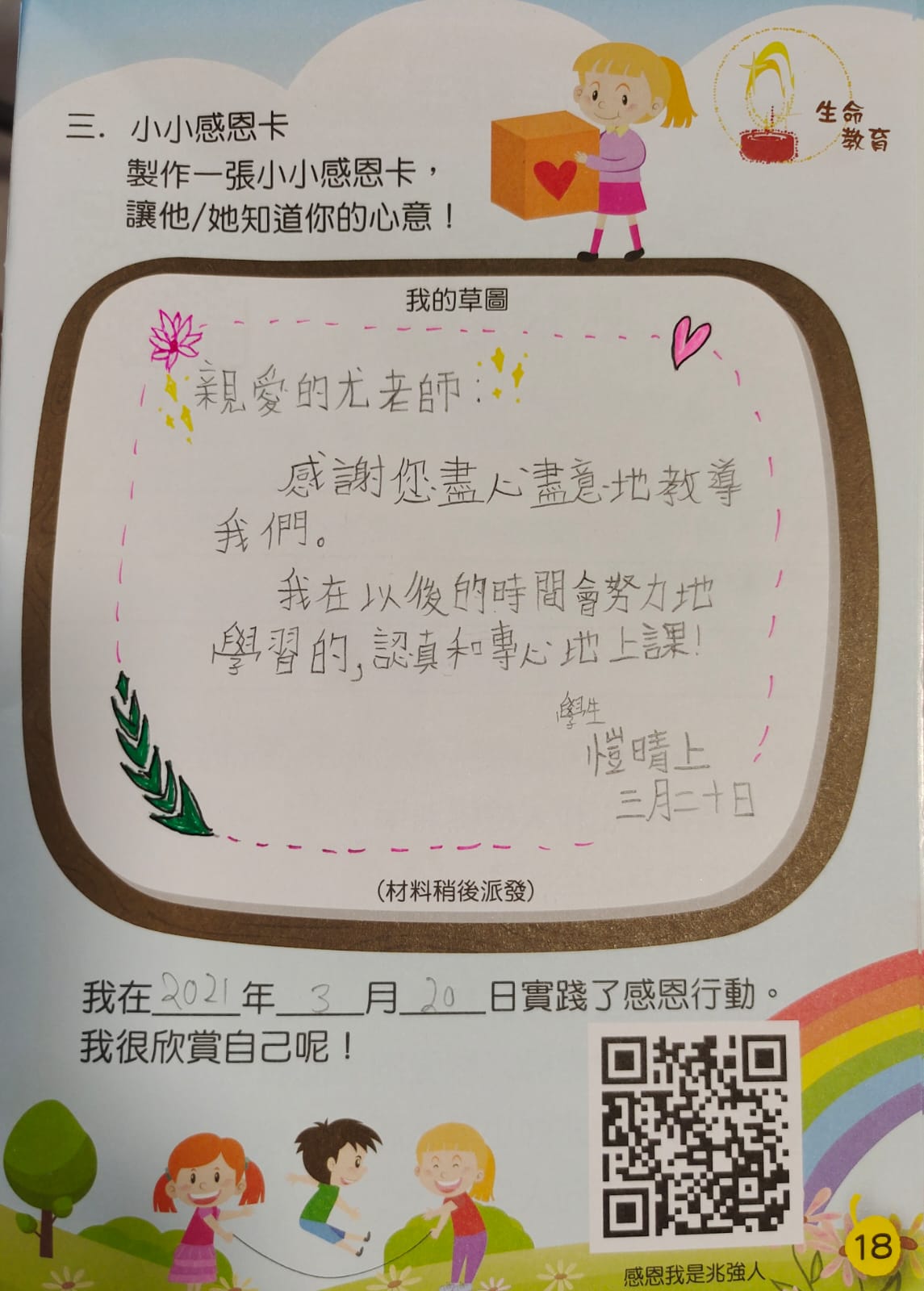 6D 周愷晴
感恩我是兆強人
小小生命記第18頁
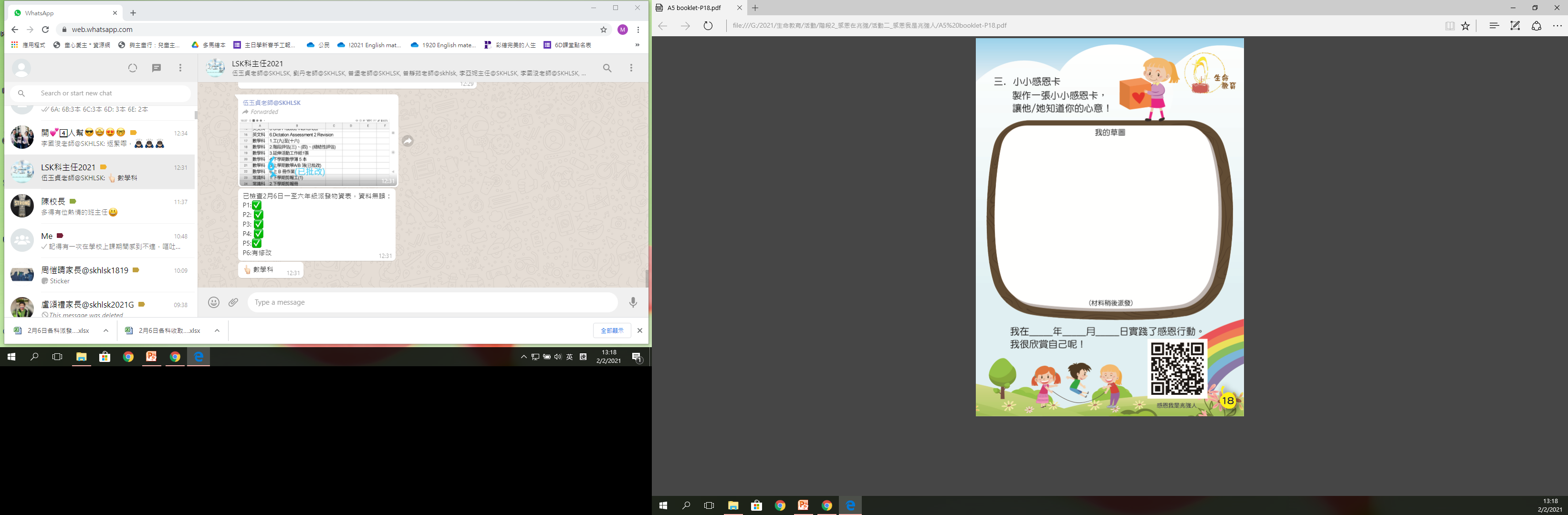 1. 在右格內畫出你的感恩卡和   
     寫上感恩說話。
2. 由於疫情關係，我們改以電
    子形式送出感恩卡。同學
    先用手提電話拍下心意卡，
    再以附件形式以Imail寄出
    感恩卡。
3. 填上實踐感恩行動的日期。
4  描QR Code，上載小小生
   命記第18頁。
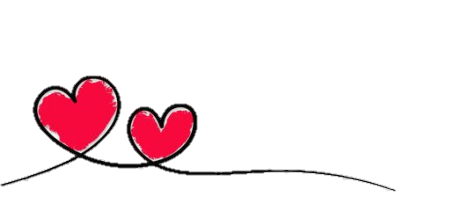 校工叔叔:

        我感謝您在我生病時幫助和安慰我!

                         陳一心 敬上
                         17-3-2021
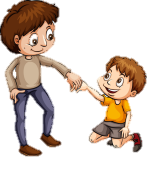 2021
4
1
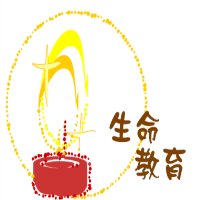